Enough Is Known for Action- Partnership between WIOA and TANF to serve Youth
Enough is Known for Action
Webinar Series
October 28, 2015
11am Pacific/2pm Eastern
Partnership between WIOA and TANF to Serve YouthToday’s Moderator
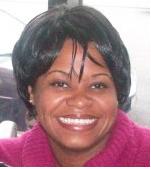 Maisha Meminger
Division of Youth Services, U.S. Department of Labor, Employment and Training Administration
Polling Question
How well do you know TANF?  
Very well
Somewhat
Not at all
Here’s what you can expect to get out of this webinar!
Learn more about TANF and WIOA; 
Hear from state and local workforce agencies and TANF agencies working in partnership to serve youth; 
Share how you can better link together TANF and WIOA.
Today’s Agenda:
Overview of TANF
Opportunities and Challenges 
Presentations from the Field 
Open Discussion: Thinking around how to partner between WIOA & TANF
Questions & Answers
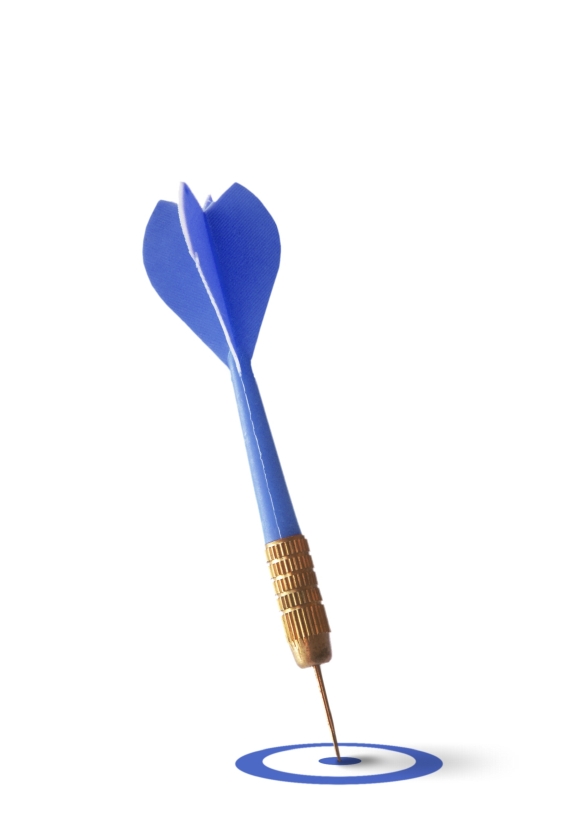 WIOA
Workforce Innovation and Opportunity Act (WIOA)
Signed into law July 2014, replaces the Workforce Investment Act (WIA)
Implementation began July 1, 2015
WIOA is designed to help workers, including those with barriers to employment
Why this topic?
WIOA makes Temporary for Assistance for Needy Families (TANF) a mandatory partner. 
As a mandatory partner, TANF agencies will have greater opportunities to provide input into WIOA‐related activities.
WIOA increases its delivery of services to out-of-school youth, some may be TANF recipients.
La Monica Shelton, Regional Program Manager, Region IV, U.S. Department of Health and Human Services, Administration for Children and Families
TANF (Temporary Assistance for Needy Families)  

Job Readiness, Employment and Family Strengthening
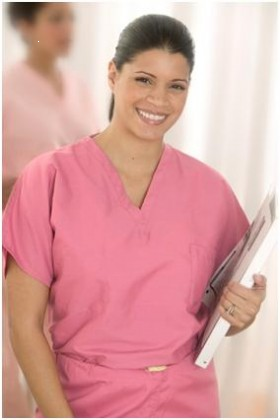 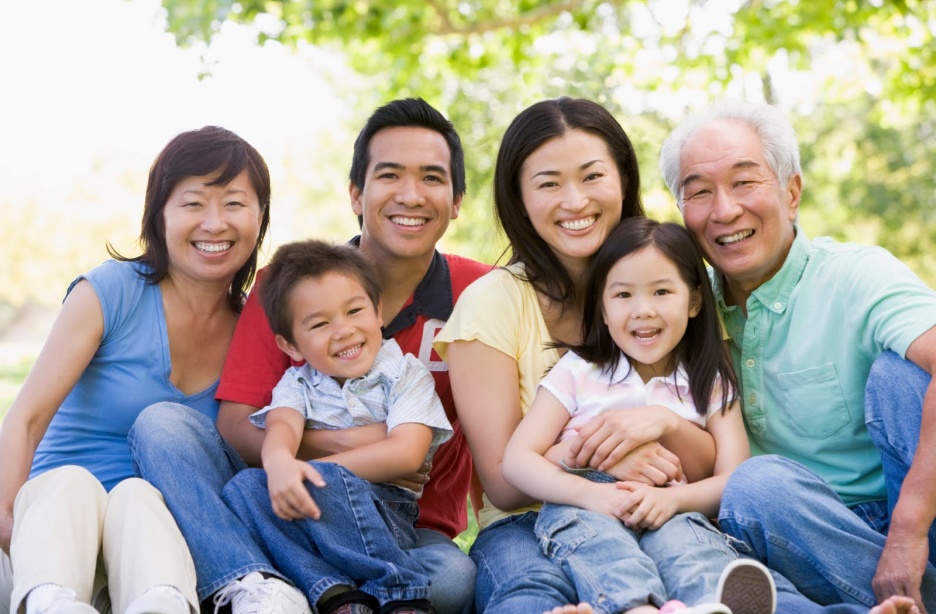 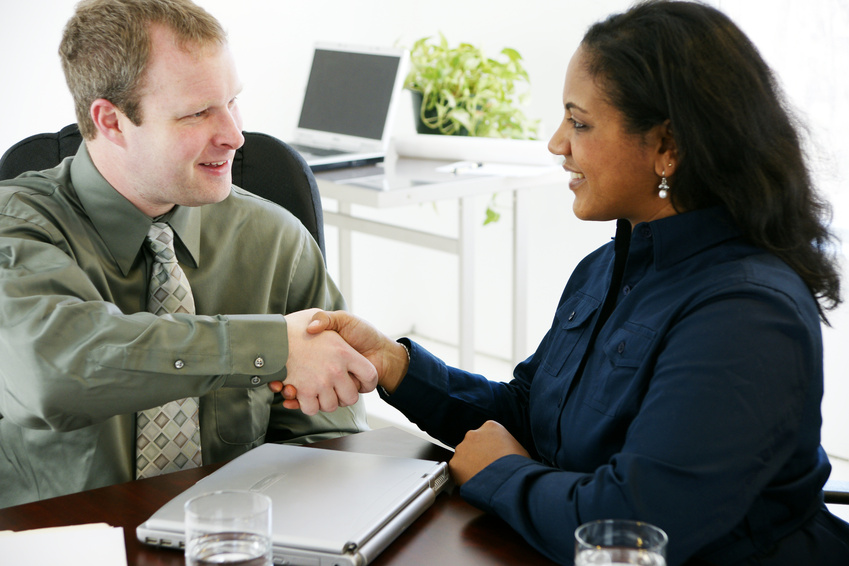 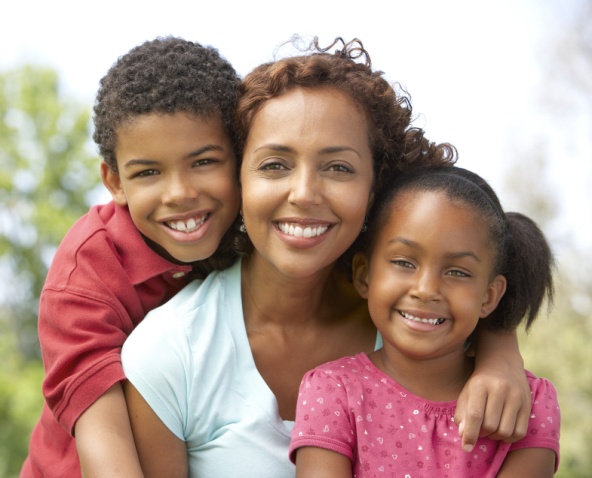 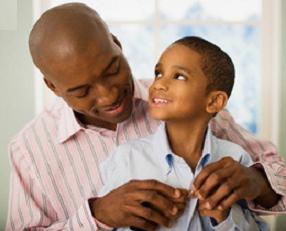 [Speaker Notes: -]
TANF History and Structure
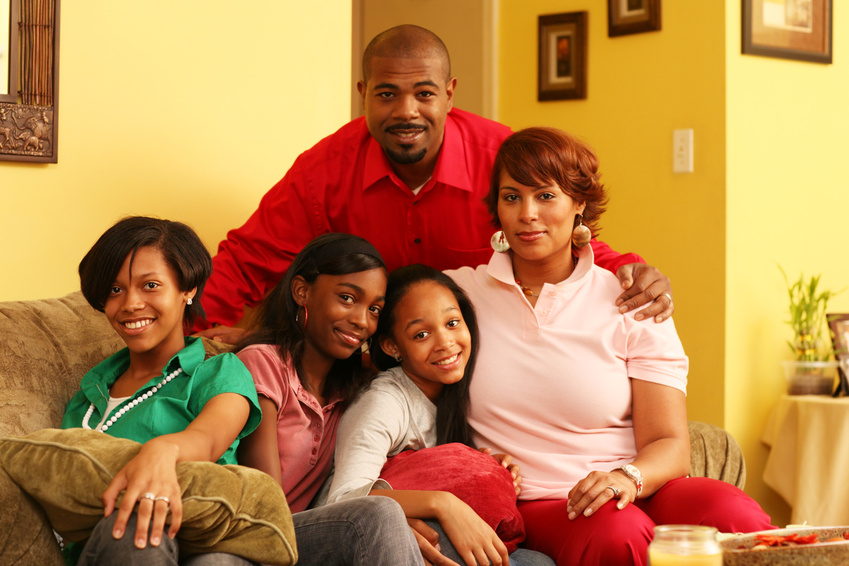 1996 Welfare Reform
$16.5 billion a year block grant program
Flexibility to develop and implement assistance programs:
Program administration
Eligibility criteria
Time limits
Work Requirements
Child support and paternity cooperation
Types of services
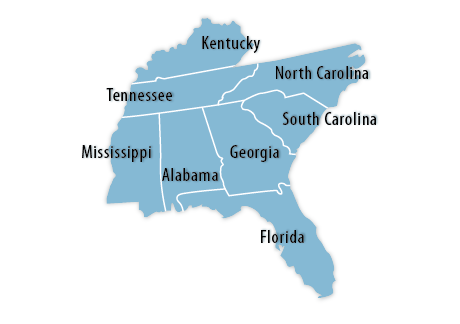 October 28, 2015
Pathways to Stability
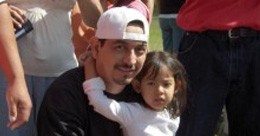 Economic Stability: 
training, education, 
work
Assessment and 
Barrier Removal
Poverty 
Prevention
Family Goal Setting
And Achievement
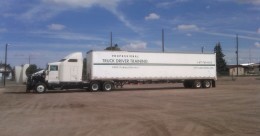 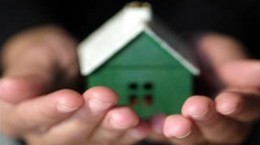 Parent 
Engagement and 
Family Planning
Healthy Living and
Healthy Choices
Violence 
Prevention and 
Awareness
11
Southeast Regional ETA-TANF Partnership
Why partnership?
To support state efforts to work across systems to strengthen employment opportunities for families.  
The common thread identified across all three programs-TANF, WIOA and Child Support-is working with hard-to-serve individuals and moving these families toward self-sufficiency.
Benefits
Align scarce resources for greater impact
Enhance service delivery at local level
Help states and local areas meet priority of service provisions in WIOA
12
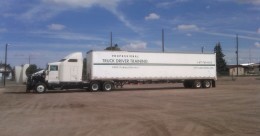 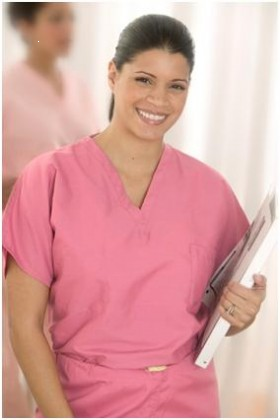 Dispelling the Myths
All recipients are:
Female
Single
Have a lot of children
Young
Uneducated
Lack skills
Unmotivated
Obtain cash for free for a lifetime
Reality and Success Stories
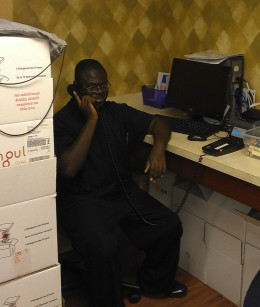 The Changing Face of TANF
October 28, 2015
For more information
Resources on TANF:
http://www.acf.hhs.gov/programs/ofa/programs/tanf

LaMonica Shelton:  LaMonica.Shelton@ACF.HHS.GOV
Elizabeth Lower-Basch, Director of Income and Work Supports, Center for Law and Social Policy (CLASP)
Partnerships between WIOA & TANF: Opportunities and Challenges
Key WIOA Changes
Priority of Service strengthened to target public assistance recipients,  individuals who are low-income and/or have barriers to employment
Expands age range for out of school youth eligibility to 16-24 (previously, 16-21)
At least 75% of Youth funds must be spent on out-of-school youth (previously, 30%).
 At least 20% of Youth funds  must be spent on paid and unpaid work experiences that incorporate academic and occupational education
TANF Serves Many Young Adults
What hasn’t changed?
TANF work participation rate
Challenges of aligning mandatory and voluntary programs, participation and outcome measures
No new money  on either TANF or WIOA side
Limits on uses of funds and cost allocation requirements
Countable Work Activities
Questions to Start With
How might TANF work programs look different if we took into account educational and developmental needs of young adults?
Can partnerships help both programs improve services for disadvantaged workers? 
Can TANF agencies help the workforce system implement “priority of service” for disadvantaged workers?
Will partnering with the one-stop system and “youth” focused programs improve the employment services that TANF agencies are able to offer to clients?
Strategies
Allow youth to meet their TANF participation requirements through activities existing in the community, including WIOA youth programs, and other education and training activities.
Create specialized services for youth receiving benefits
Blend and braid funding streams to provide services to young adults both on and off of benefits.
Improve continuity for workers who may move on and off of  benefits
Source: U.S. Census Bureau, Dynamics of Economic Well-Being: Participation in Government Programs, 2009-2012: Who Gets Assistance?, May 2015.
Recommendation
Whether or not the state opts out of TANF being a mandatory partner…
Whether or not the state decides to submit a consolidated plan…
STAY ENGAGED and KEEP TALKING
Once in 16 year opportunity to rethink what services you offer – and to influence workforce system – to match today’s economy
23
For more information
CLASP resources on WIOA
http://www.clasp.org/wioagameplan

CLASP resources on TANF
http://www.clasp.org/TANF 

Elizabeth Lower-Basch:  elowerbasch@clasp.org
Kay Tracy, Director, Office of Youth Development, Minnesota Department of Employment and Economic Development
Minnesota’s TANF Youth Project
Partnership since 2009 between MN Workforce Council Association, MN Dept. of Employment and Economic Development (WIOA) and MN Dept. of Human Services (TANF)
Minnesota’s Shared Vision for Youth state agency workgroup identified teen parents as a target group in 2009. Goal was to establish interagency project that resulted in improved long-term employment and educational outcomes and work participation rates.
Current Interagency Agreement is for 2015-2017; $300,000 per year
Minnesota’s TANF Youth Project
Supports local efforts to maximize existing resources to expand employment opportunities for approximately 150 youth per year
Provides work readiness, work experience, introduction to career pathways and preparation for long-term employment opportunities
Uses employer pre- and post-assessment of work readiness skills
DEED-DHS Interagency Agreement
Term of project: April 1-December 31
Eligible participants: 	1) teen parents ages 16-24 who receive cash 	benefits under Minnesota Family Investment 	Program (MFIP) OR 	2) youth ages 14-18 who are on the cash 	grant in MFIP household
Reimbursement and reporting requirements
For more information
Minnesota’s PY13 WIA Annual Report:
http://mn.gov/deed/images/WIA_Annual_Report_PY2013.pdf 

Minnesota TANF Innovation Summer Project Fact Sheet:
http://mn.gov/deed/images/TANF_InnovationSummerProject.pdf
Heather Gleason, Assistant Director, South Central Workforce Council, Mankato, MN
Identify Eligible Youth
South Central MN includes nine counties:
In 5 counties, the WIOA Youth service provider is also the MFIP employment services provider 
In 2 counties, the WIOA Youth and MFIP provider co-located
In 2 counties, there are strong partnerships with the MFIP provider to identify and refer eligible youth

Share information on the project early and repeatedly
Successes lead to more referrals
Services
Career counseling and case management
Career exploration in high growth, in-demand occupations
Work Readiness Skills Training (individual/group)
Career Exploration
Job Search Techniques
Positive Work Habits
Daily Living Skills
Work Experience up to 12 weeks
target career interest area and 
private sector where youth have a greater chance of getting hired
 Field trips to local businesses and college visits
Tuition assistance
Support services
Benefits of MN TANF Project
Teen Parents
Earning income
Meeting participation requirements
Gaining work experience

Youth in MFIP Households
Earning income that doesn’t impact their MFIP grant
Helping youth and their families

WIOA Youth Counselor and MFIP Counselor team mentor
Current Project Preliminary Results
Total Served:  					19
Exited:						8
Attained Work Readiness Skills:		7 (88%)
Received Academic Credit:			6 (75%)
Attained Unsubsidized Employment:	3
Attending Post-secondary Training:	4
Sharing ideas on how to partner between WIOA & TANF
Audience Discussion – Open Chat
What are your ideas about working with youth receiving TANF benefits in the workforce system?  
How can we strengthen the partnership between TANF and the workforce system?
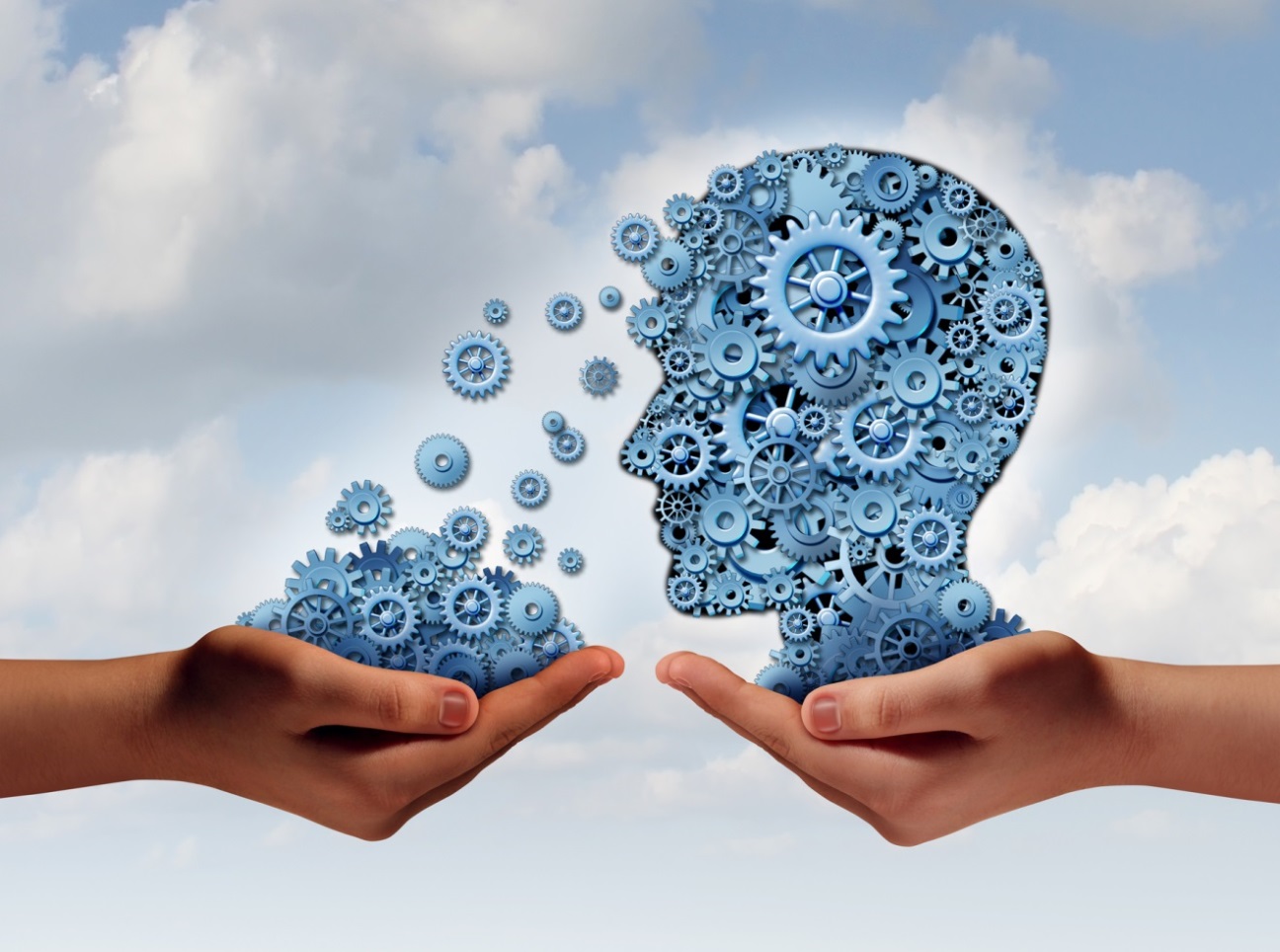 Questions and Answers
Upcoming Webinars(past webinar recordings on Workforce3one.org)
Last Wednesday of each month
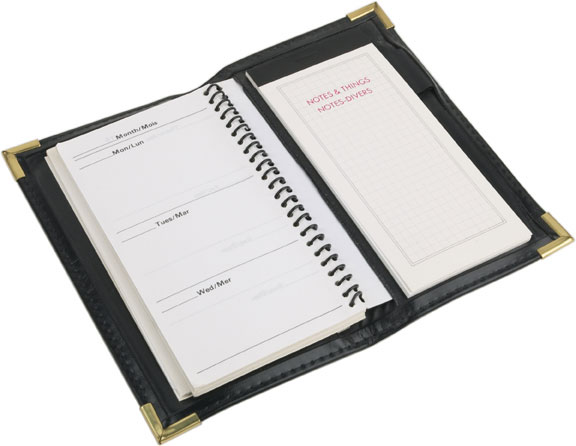 System Involved Youth	December 16, 2015
Partnership between WIOA and TANF to serve Youth
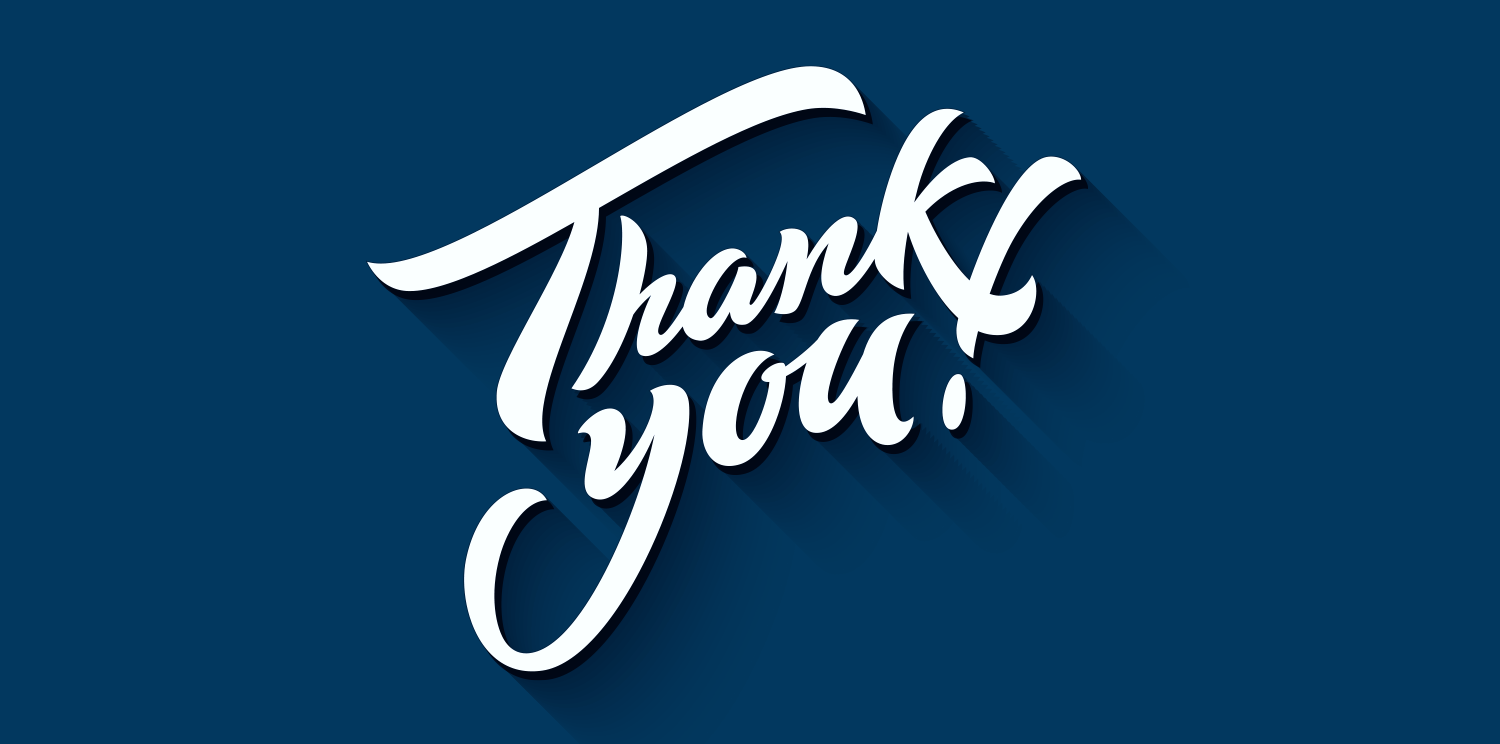 Thank You!